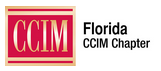 South Florida Multifamily Market Overview
Recap of 2017 and Trends for 2018
2018 CCIM Commercial Real Estate Outlook Conference
January 17, 2018
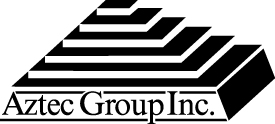 South Florida MultifamilySupply & Demand
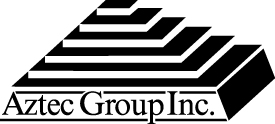 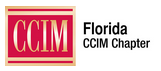 South Florida Job Growth
Jobs Jobs & More Jobs
South Florida has added 574,000 jobs since January 2000
232,000 more jobs in South Florida than prior peak in December of 2007

545,000 jobs created since trough of the prior cycle in July of 2010

Miami-Dade, Broward, and Palm Beach Counties all have unemployment rates at or near historic lows
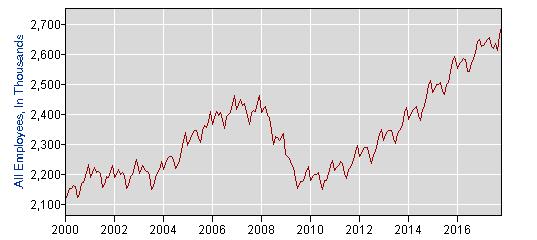 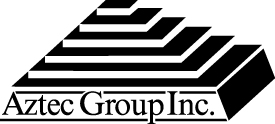 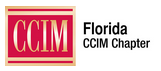 Source: US Department of Labor and Statistics
Florida Driven by Population Growth
25 Million People in 2030
900 per day or
 328,000 per year
5 Million people added since 2000
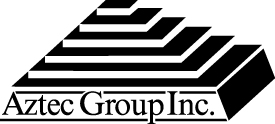 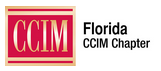 * Source: University of Florida Bureau of Economic and Business Research
Population is Booming in South Florida
South Florida Population Growth 230 per day
Or 
83,950 per year
250,000 are expected by 2020, 1 million people added since 2000
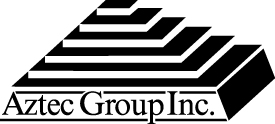 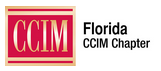 * Source: University of Florida Bureau of Economic and Business Research
Household Size Trends
Household size will be the key variable impacting housing demand in the future








Housing production remains limited and lower than averages over the last 30 years 

Demand continues to outpace supply
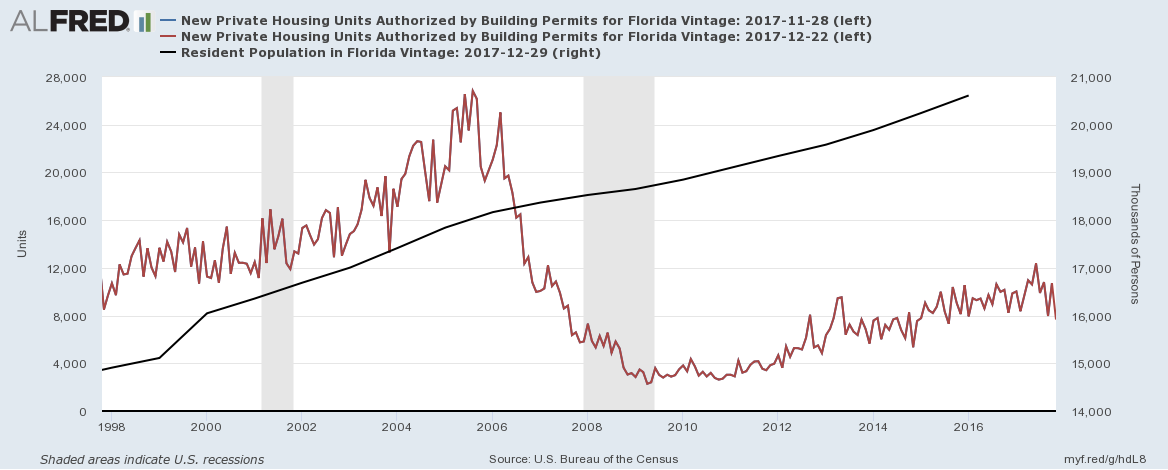 * Source: University of Florida Bureau of Economic and Business Research
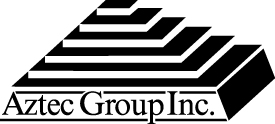 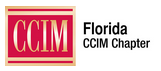 Total Housing Production
32,041  Implied Demand
18,362 annual average of Housing Permits 
(2005 to 2016)

South Florida:
83,950 annual population growth per year
2.62 people per household
32,041 Housing Units required per year

16,120 Units per year since 2010
(Under Supplied)

5,822 Single Family Permitted per year since 2010 
(Lack of Land)
18,362  Average
Includes: for rent and for sale (including low income housing)
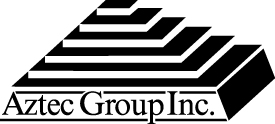 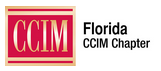 South Florida Multifamily Investor Demand
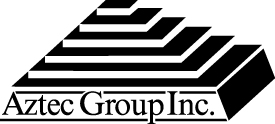 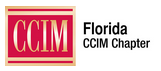 South Florida Multifamily Cap Rate Trends
New & Core Communities


<4.00% to 5.25%
B- & C Class Communities


5.00% to 5.75%
A & B+ Class Communities


4.50% to 5.50%
Cap rates remain low relative to amortized debt constants and historical metrics due to:
Stable property fundamentals	
Low long term rates
Interest only debt terms
Lack of yield alternatives
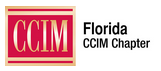 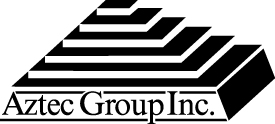 Investor Profiles: Core & Institutional
Focused on quality assets in AAA locations
Low single digit cashflow going in
Long term stability and rent growth expectations
Value relative to Replacement cost
No leverage required, but may use 30% to 50% post-close

Examples: REITs, Pension Funds, Sperate Account Advisors, Sovereign Wealth Funds, and Life Companies
Target Returns:5.5% to 7.5% Unlevered IRRs
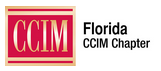 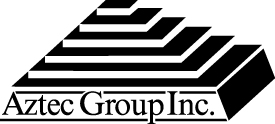 Investor Profiles: Core Plus & Value-Add
Utilize fixed or floating rate agency (Fannie/Freddie) debt (65% to 80%)
Maximize interest only terms available (recent lift from “Green Rewards” program pricing)
Focused on overall returns including reversion (sale), not year one cashflow 
Value relative to the discount to replacement cost 
Leverage capital improvements to grow rents at an accelerated rate to grow Net Operating Income

Examples: Private Equity Funds, Syndicators, Sperate Account Advisors, Delaware Statutory Trusts, Smaller Public, Private and Canadian REITs
Target Returns:11.0% to 14.0%
Levered IRRs
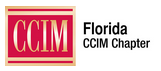 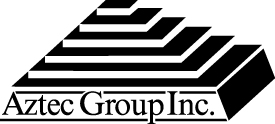 Investor Profiles: High Net Worth & Private Investors
Utilize fixed rate debt (60% to 80%) from banks, agencies, and CMBS
Interest only terms critical to the business plan
Focused on year one levered free cashflow (8.0% to 10.0% minimum) 
Lack of yield investment alternatives
Ability to hire institutional grade third party property management (low barrier to entry)

Examples: Private Investors, Family Offices, Foreign Investors, 1031 Buyers, and Syndicators
Target Returns:12.0% to 16.0%
Levered IRRs
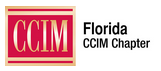 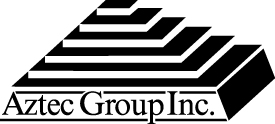 10 Year Treasury Rate - Drives Pricing
US 10-Year Treasury Rate: is the key benchmark for multifamily lending rates

2.43% 
End of 2017
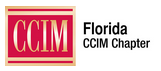 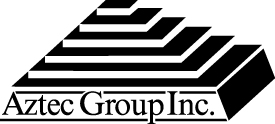 Yield 8.0% on a 5.0% Cap with fixed rate debt? INTEREST ONLY
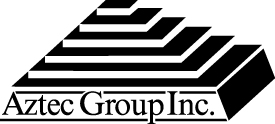 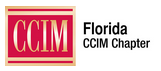 Federal Reserve Balance Sheet and Mortgage Backed Securities (MBS)
The Fed owns 33% of ALL Mortgage Backed Securities
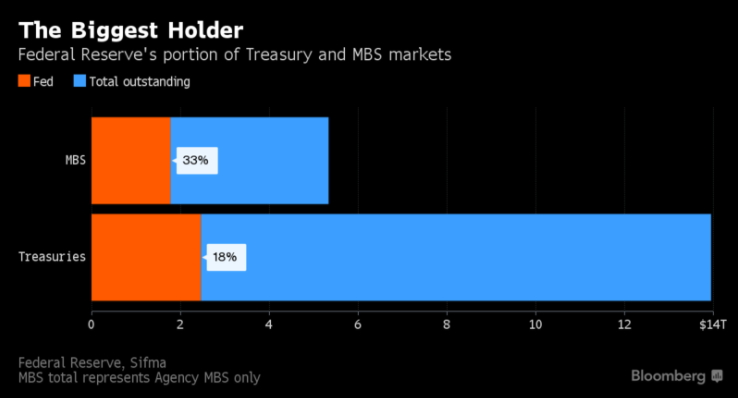 The Fed owns 33 % of all outstanding Mortgage Backed Securities
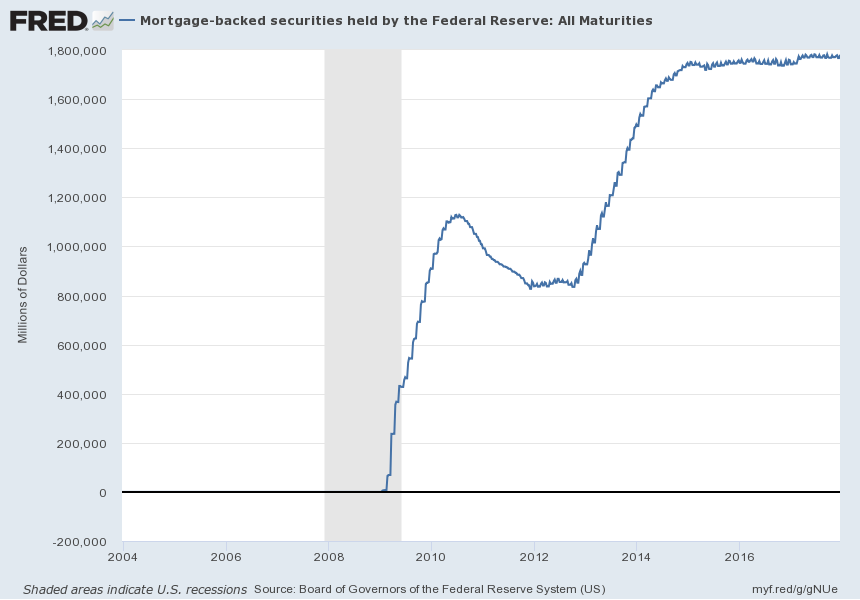 Capital markets could be impacted if the Fed is tapering MBS and long term interest rates rise?
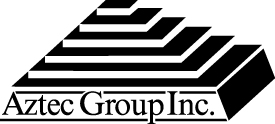 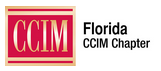 South Florida Multifamily Transaction Profiles
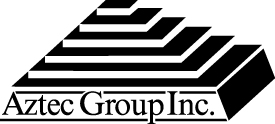 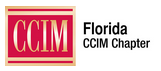 Recent Sales of 
New Communities
Amaray Las Olas – Fort Lauderdale
Sold June 2017 
254 Units – Built in 2016
$133,550,000 / $525,787 per Unit / $468 per Foot
Buyer: GID -  $13 Billion AUM
850 Boca – Boca Raton
Sold December 2017 
370 Units – Built in 2017
$138,000,000 / $372,973 per Unit / $326 per Foot
Buyer: Avalon Bay - $25 Billion Market Cap REIT
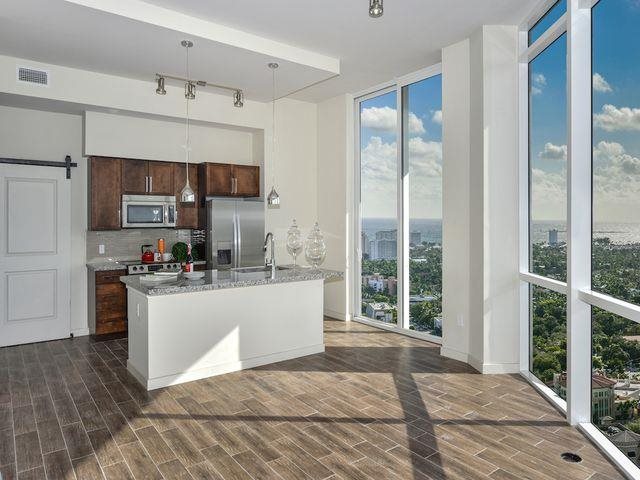 Manor CityPlace – Doral
Sold August 2017
400 Units - Built in 2015
$135,000,000 / $337,500 per Unit / $357 per Foot
Buyer: TA Associates Realty  $11 Billion AUM
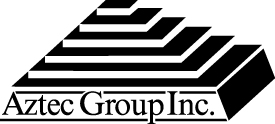 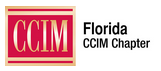 Recent Sales of 
10 to 15 Year Old Communities
Solano at Miramar – Miramar 
Sold September 2017
517 Units – Built in 2006
$119,750,000 / $233,887 per Unit / $201 per Foot
Buyer: Pollack Shores (Crow Holdings) - $11 Billion AUM
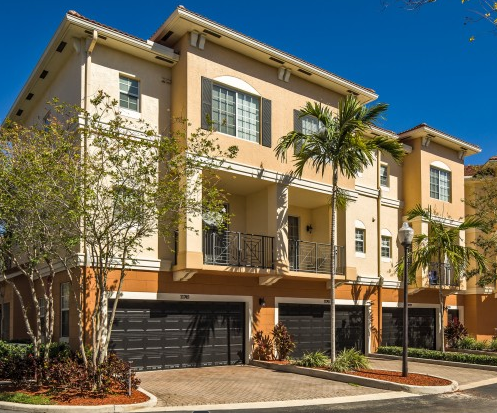 San Merano at Mirasol – Palm Beach Gardens  
Sold April 2017
476 Units – Built in 2002
$103,6000,000 / $217,647 per Unit / $175 per Foot
Buyer: LivCor (Blackstone) – $110 Billion AUM
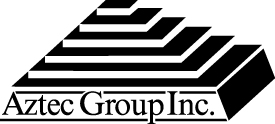 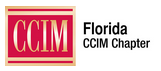 Atlantic at East Delray – Delray Beach 
Sold August 2017
228 Units – Built in 1996
$54,325,000 / $238,268 per Unit / $210 per Foot
Buyer: TIAA -  $97 Billion AUM
Recent Sales of 1990s Built Communities(20 to 30 Years Old)
Delray Verana – Delray Beach
Sold August 2017 
488 Units – Built in 1990
$102,500,000 / $210,041 per Unit / $176 per Foot
Buyer: Bainbridge Companies -  25,000 unit owner
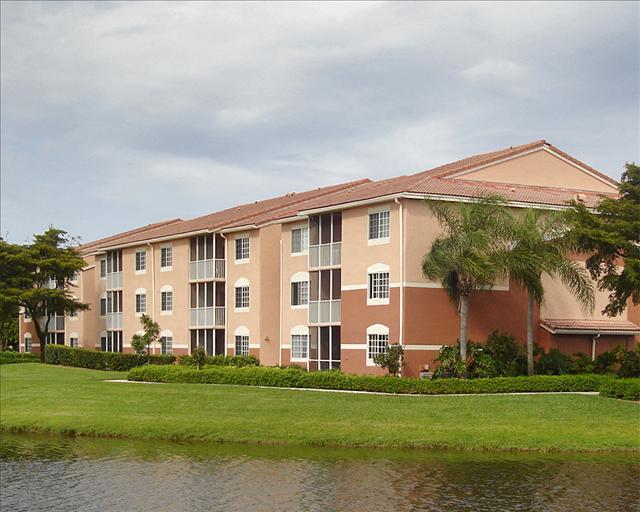 Laurels at Jacaranda – Plantation
Sold June 2017 
468 Units – Built in 1990
$93,000,000 / $198,718 per Unit / $216 per Foot
Buyer: TIAA -  $97 Billion AUM
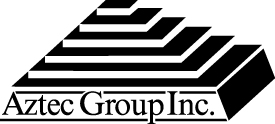 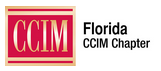 Recent Sales of 
1980s Built Communities
(30 to 35 Years Old)
Landings at Coconut Creek – Coconut Creek
Sold August 2017
268 Units – Built in 1986
$45,300,000 / $169,030 per Unit / $202 per Foot
Buyer: TIAA -  $97 Billion AUM
Lago Paradiso – Miami
Sold June 2017 
424 Units – Built in 1987
$60,810,000 / $143,426 per Unit / $201 per Foot
Buyer: Robbins Electra – 23,000 unit owner
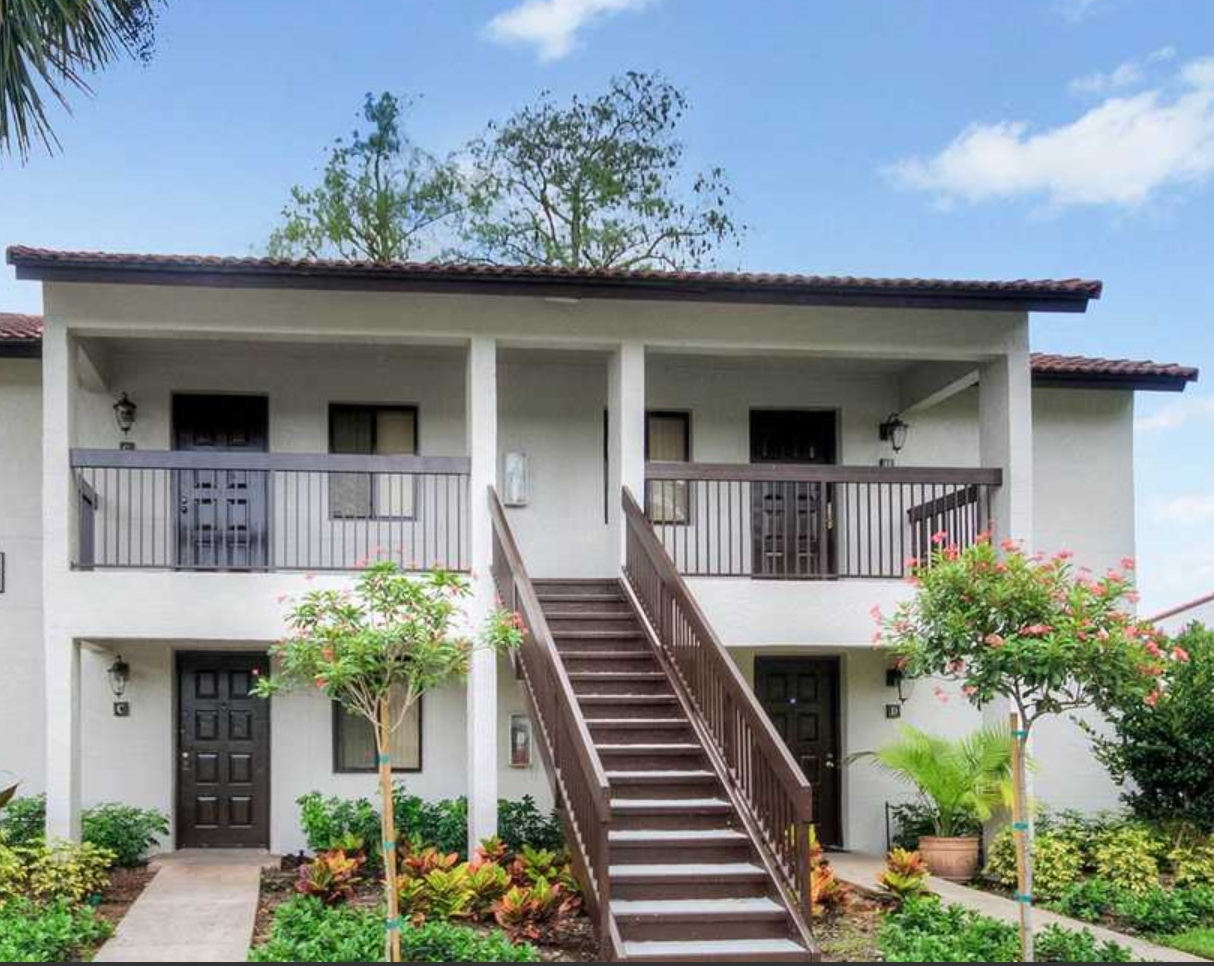 Pinebrook Pointe – Margate
Sold May 2017
394 Units - Built in 1988
$69,900,000 / $177,411 per Unit / $160 per Foot
Buyer: LivCor (Blackstone) – $110 Billion AUM
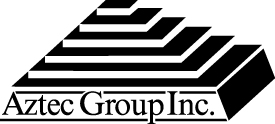 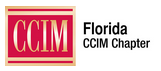 Recent Sales of 
1970s Built Communities
(Over 40 Years Old)
Rio - Miami
Sold March 2017
295 Units – Built in 1971
$42,000,000 / $142,373 per Unit / $183 per Foot
Buyer: Grand Peaks Properties  - 8,000 unit owner
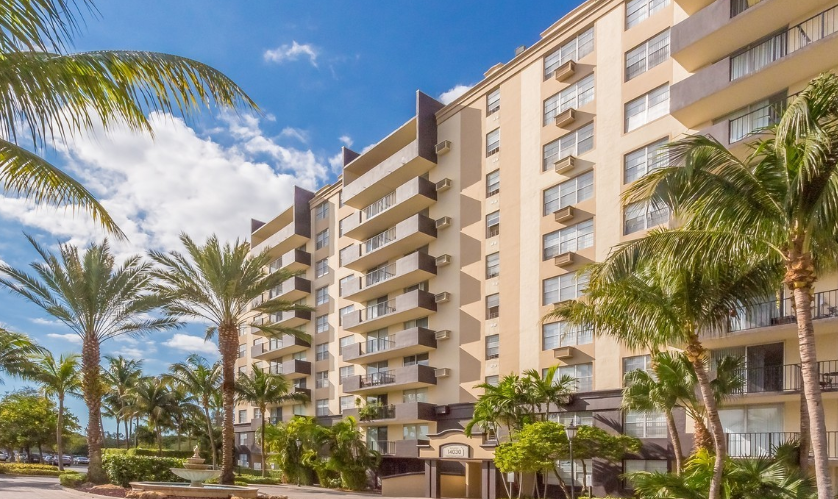 Aliro – North Miami 
Sold July 2016
867 Units – Built in 1974
$117,000,000 / $134,948 per Unit / $172 per Foot
Buyer: LivCor (Blackstone) – $110 Billion AUM
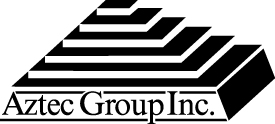 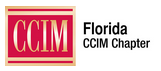 South Florida Multifamily Fundamentals
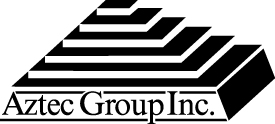 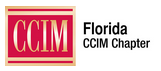 South Florida Multifamily Average Rents & Occupancy
Ft. Lauderdale CBD has exhibited rents exceeding $3.00 Per Sq. Ft. in high-rise product
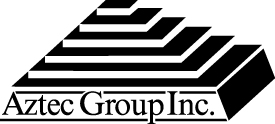 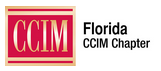 Source: Yardi®Matrix - Data as of Q4 2017
South Florida Multifamily Rent Growth
Year-over-year rent growth for Fort Lauderdale, Miami and West Palm Beach - Boca Raton markets
Workforce Units Continue to Outperform the Rest
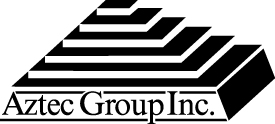 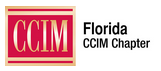 Source: Yardi®Matrix
South Florida Rental Rate Trends
Average Across South Florida2014 - $1,300 2017 - $1,550 (4.5% growth compounded over 4 Years)
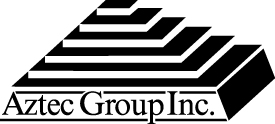 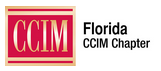 Source: Yardi®Matrix
New Supply is Impacting Fundamentals
Annual rent growth trend was 4.0% to 7.0%, decelerated to 2.0% to 4.0%
Occupancies ranged from 96% to 98%, down slightly to 94% to 95%
Workforce apartments remain very strong with minimal vacancy and strong rent growth
Upper tier communities are holding their ground, but not generating as much rent growth as they contend with new supply’s short term disruption
South Florida Multifamily Fundamentals remain strong
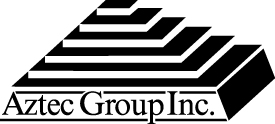 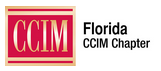 Rent and Occupancy Trends: South Florida
Current Occupancy
 
Miami : 94.4%
Fort Lauderdale: 94.4%
West Palm: 94.2%
Current Rent Growth  

Miami : 1.9%
Fort Lauderdale: 2.2%
West Palm: 2.0%
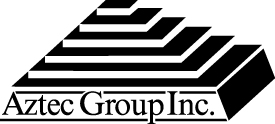 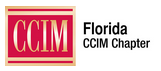 Source: Yardi®Matrix
Forecasted Rent and Occupancy: South Florida
Occupancy projected to remain stable
Rent Growth projected to grow slightly
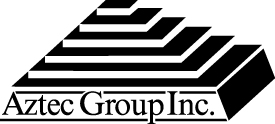 Source: Yardi®Matrix
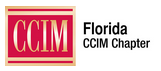 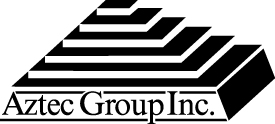 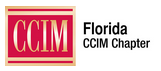 Source: Yardi®Matrix
South Florida Multifamily New & Emerging Trends
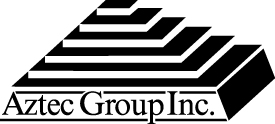 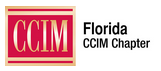 Investors Get Creative … Turning to Multifamily to Generate Returns
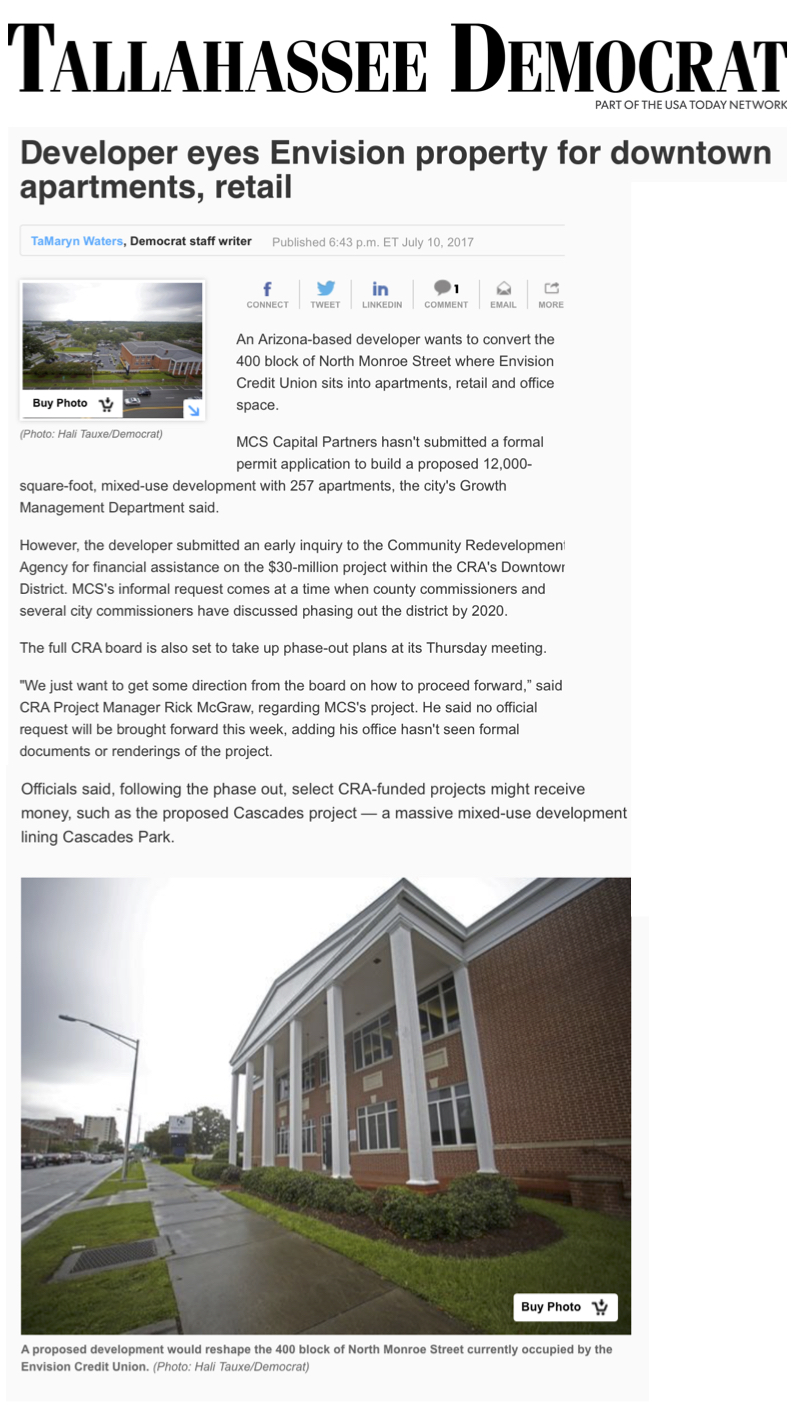 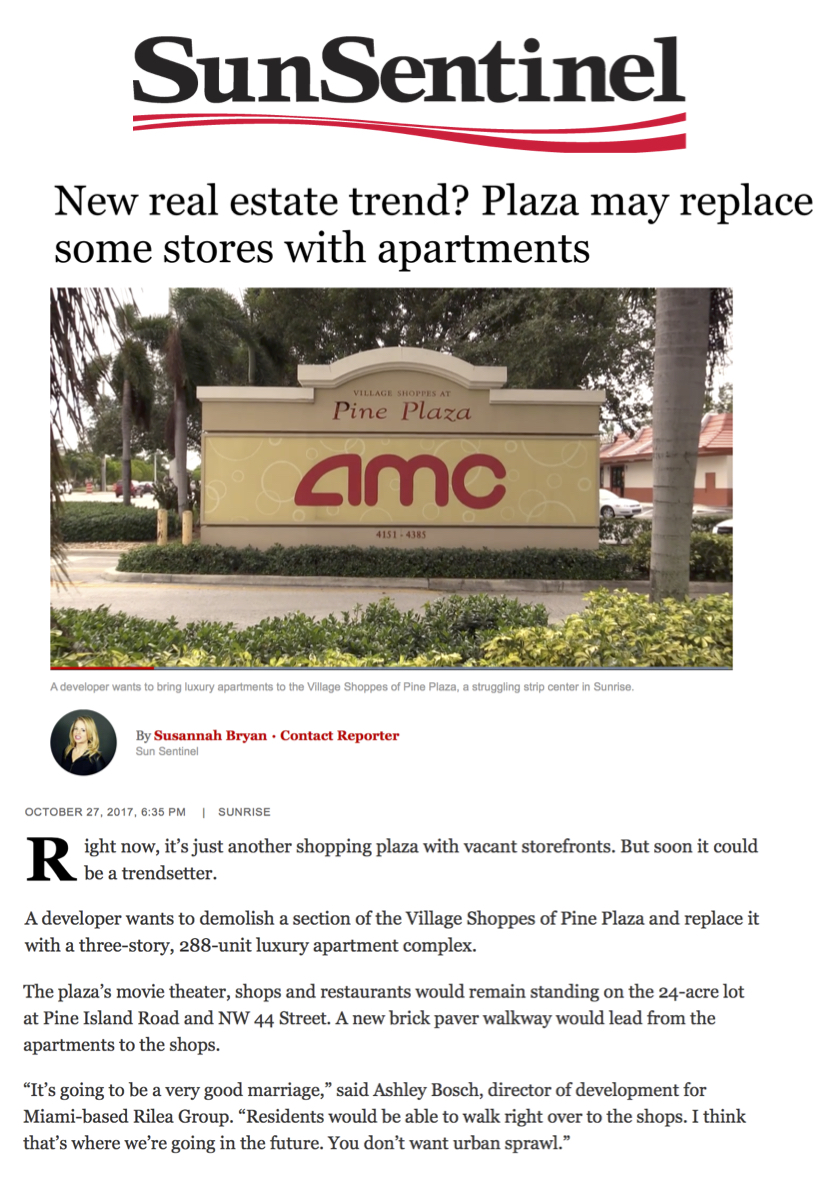 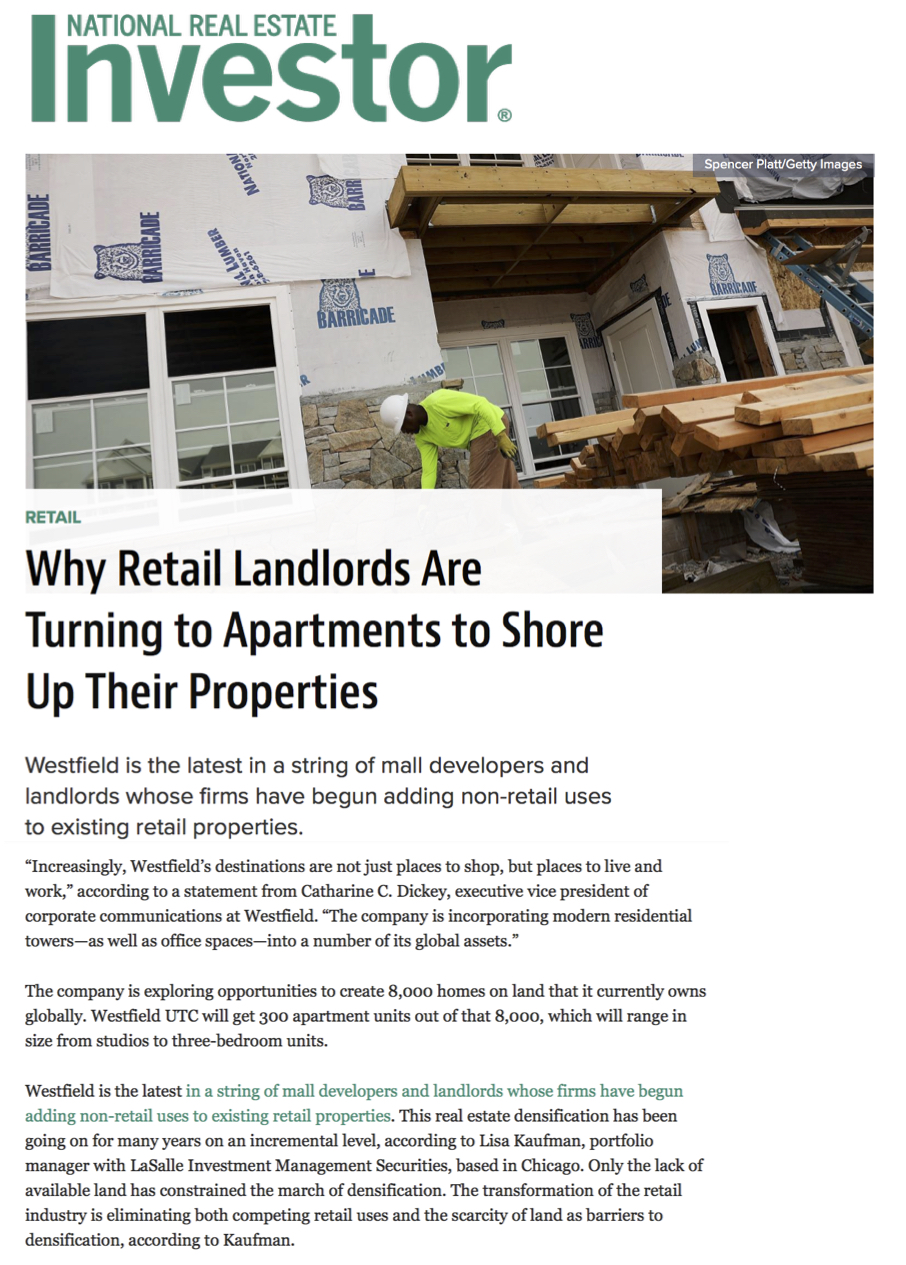 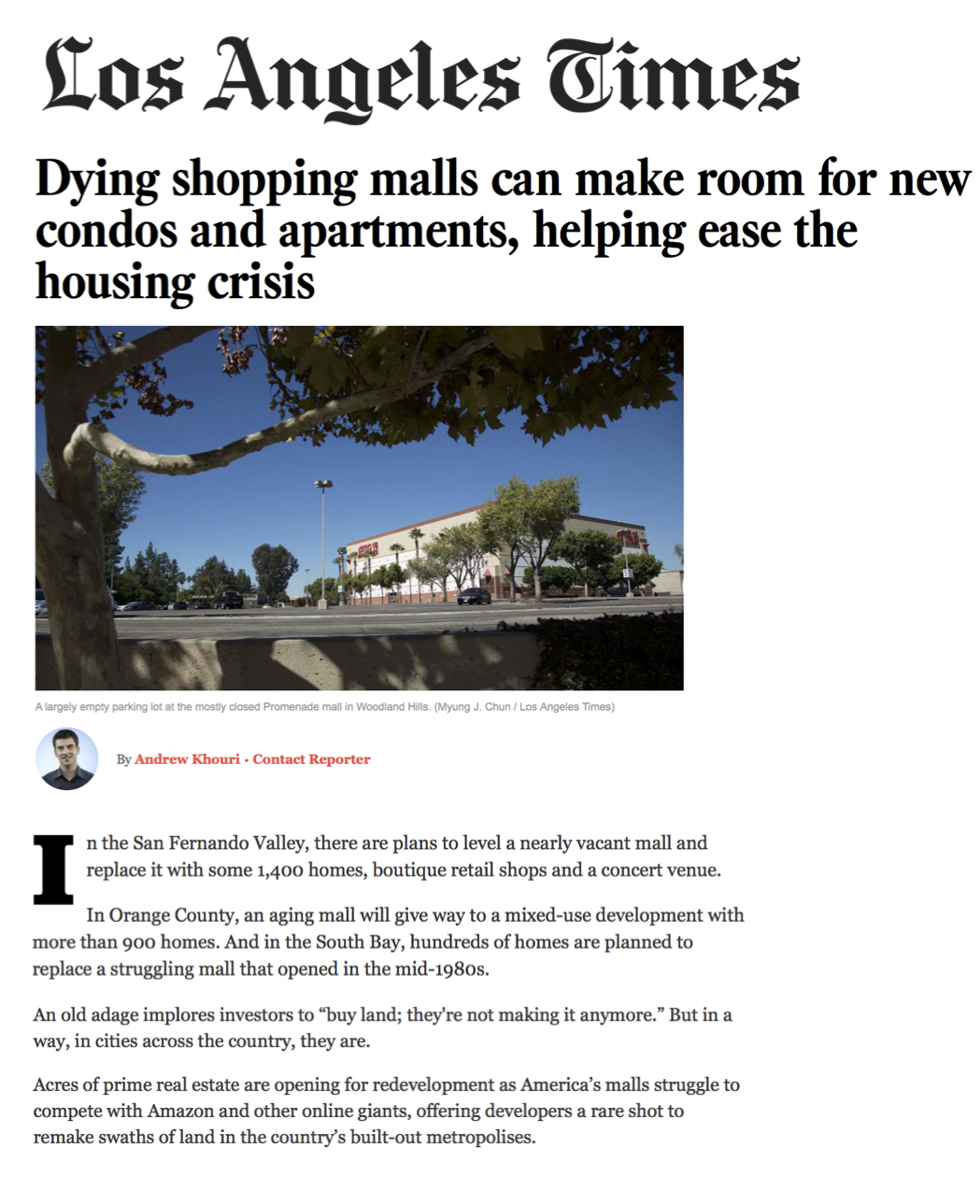 Shopping Centers and Office Complexes Redeveloped Into Multifamily
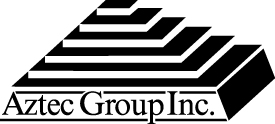 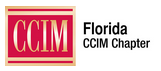 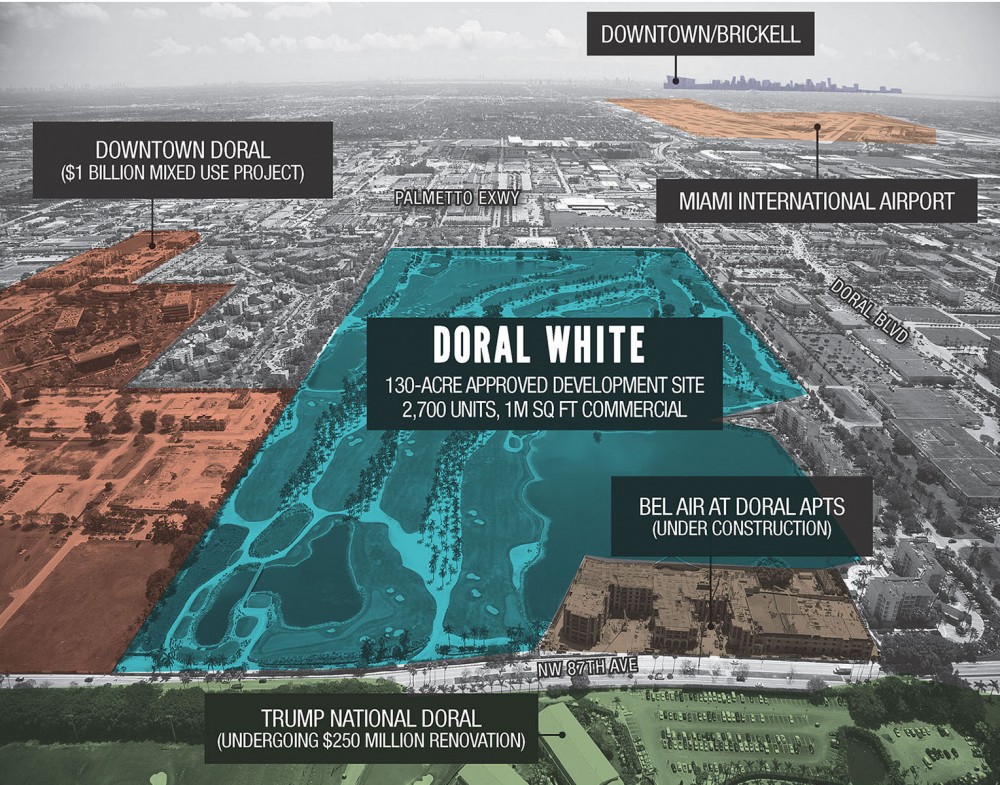 Last Frontier of Land for Housing The Golf Course
How will golf courses impact the housing market? 
Should we adjust our expectations?
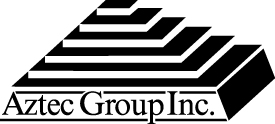 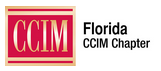 South Florida’s Emerging Live-Work-Play Urban Centers
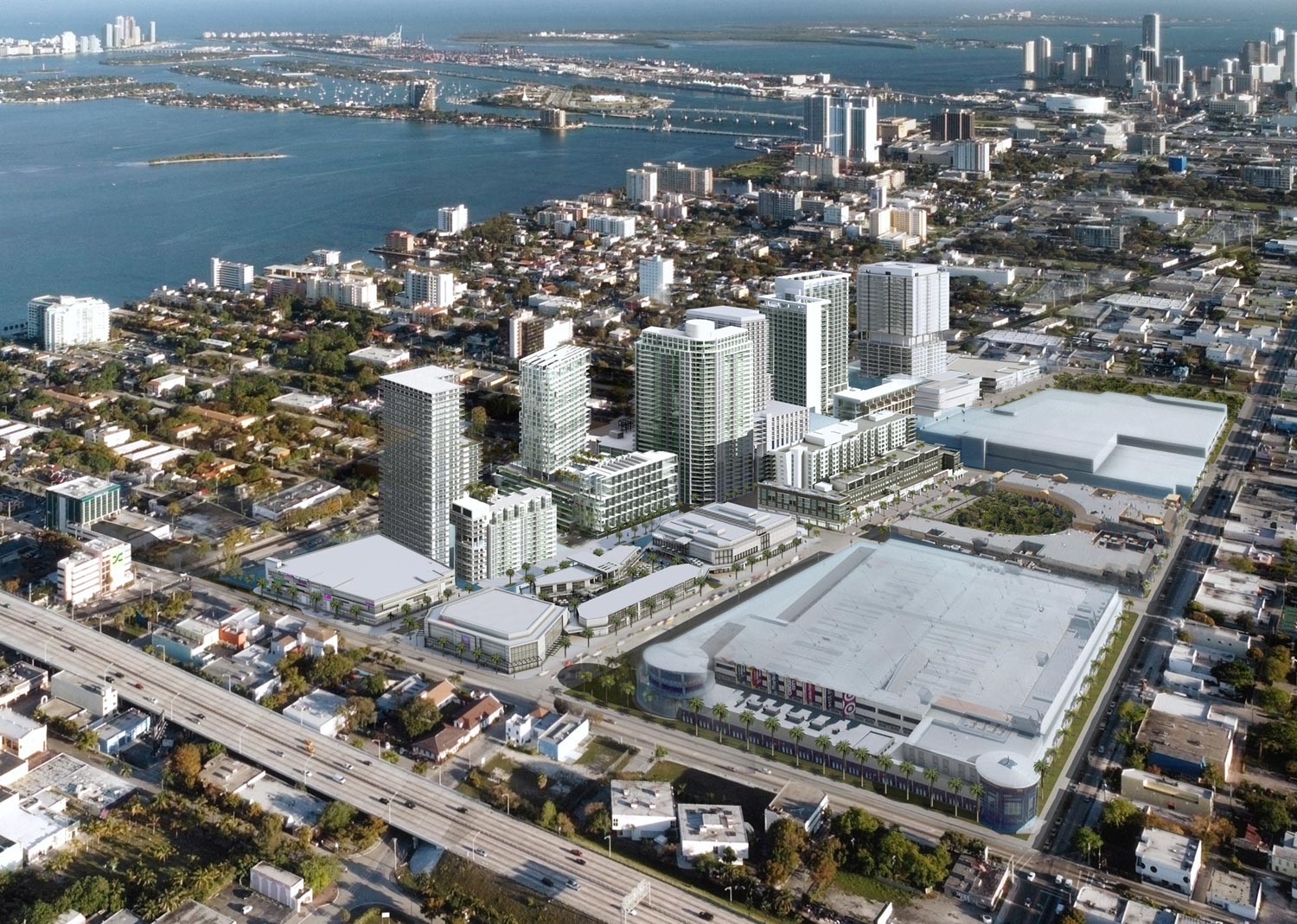 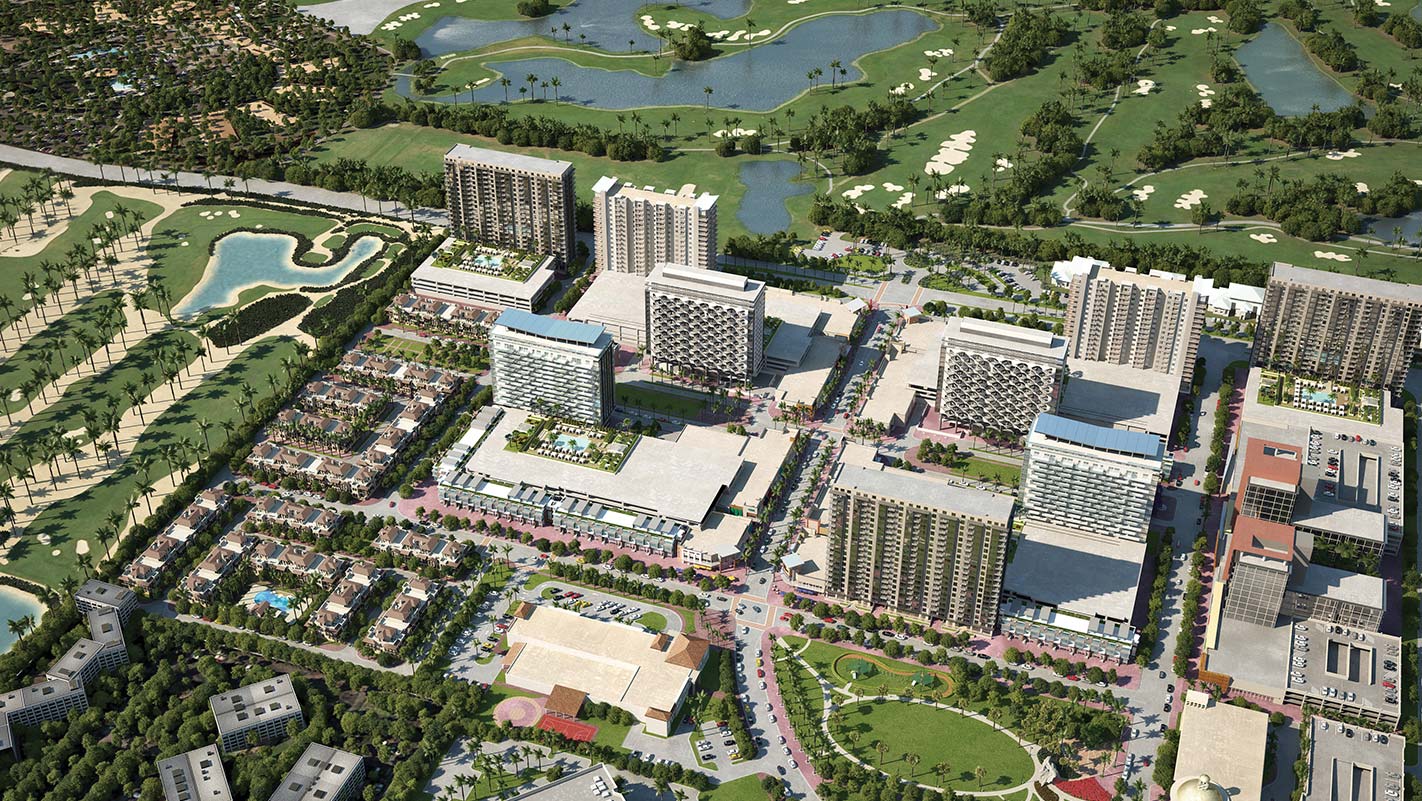 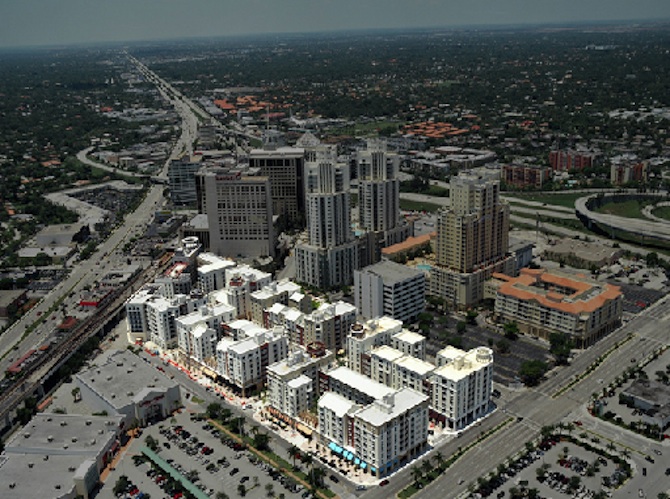 South Florida Population Growth 230 per day
Or 
83,950 per year
Dadeland
Midtown & Edgewater
Doral
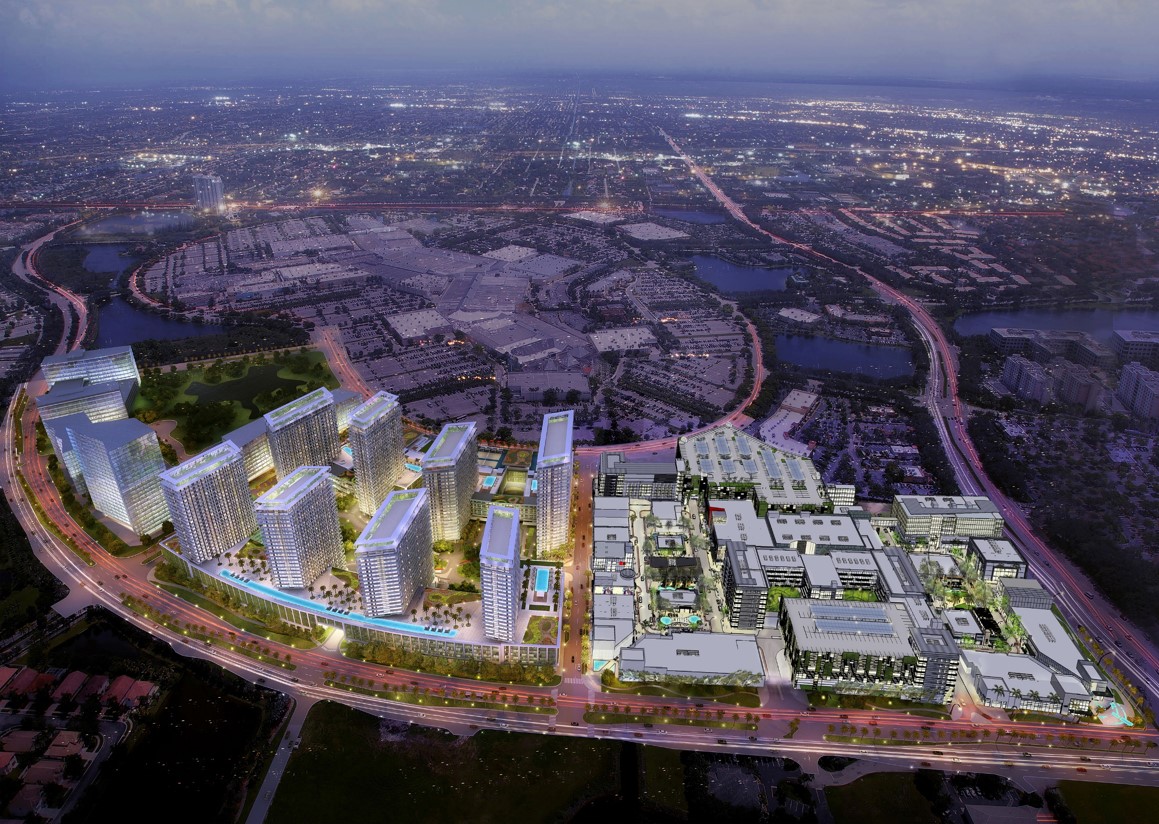 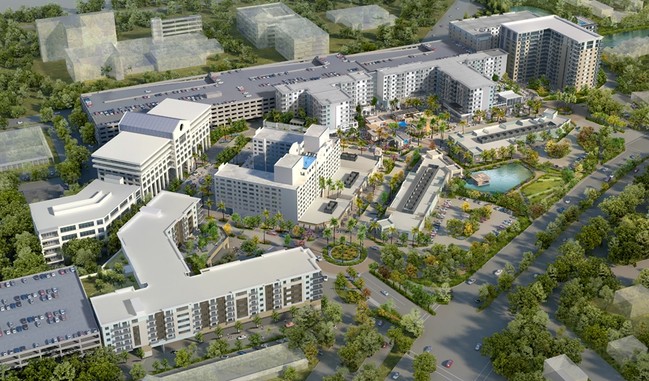 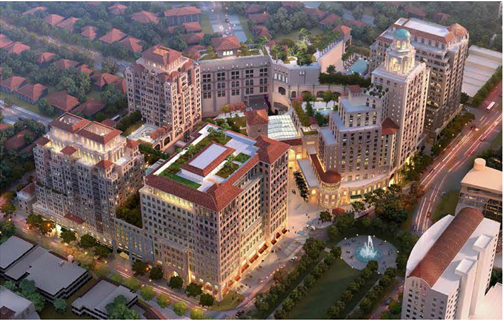 Sunrise
Coral Gables
Plantation
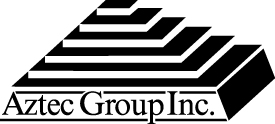 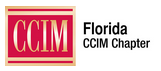 The Future and X Factors
Regulations & Politics
New Fed Chairman
ECB & BOJ Policies
Mortgage Financing 	
Fannie & Freddie provide liquidity to multifamily
Policy changes for borrowers and homeownership
New Tax Regulations and their impact on Florida
Low tax State
Passthrough entities
X Factors
Parking:  Required vs Needed
Chinese Policies & Economy
Self driving cars
Inflation
Mass Transit Advances
Revenue Management Software & Dynamic Pricing
3D Printing (Construction Costs)
Unknown……….
Future Valuation
Interest Rates 
Interest only terms future availability
Currencies & Exchange Rates  Canada = largest foreign Commercial Real Estate investor
Yield and investment alternatives
Impact of new insurance rates to bottom line after destructive hurricane season
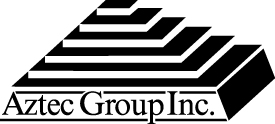 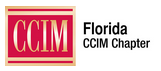 2018 CCIM Commercial Real Estate Outlook Conference

January 17, 2018
Presentation By:

Peter Mekras, Managing Director
Aztec Group, Inc.
2665 South Bayshore Drive
PH 2 A
Coconut Grove, Florida, 33133
www.aztecgroup.com
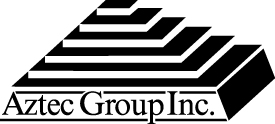 Although the information contained herein is believed to be correct, Aztec Group, Inc. has not independently verified the information contained
herein and disclaims any and all responsibility for any inaccuracies. No representation or warranty, expressed or implied, is made as to the accuracy or
Completeness, or any other written or oral communication transmitted in the course of this presentation.